ПАР. Система розселення. Особливості структури економіки. Виробництва, що визначають міжнародну спеціалізацію країни
Бартош Є.М.
Адміністративний поділ
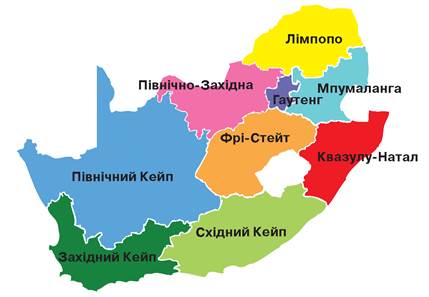 Англо-бурська війна
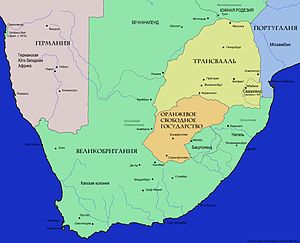 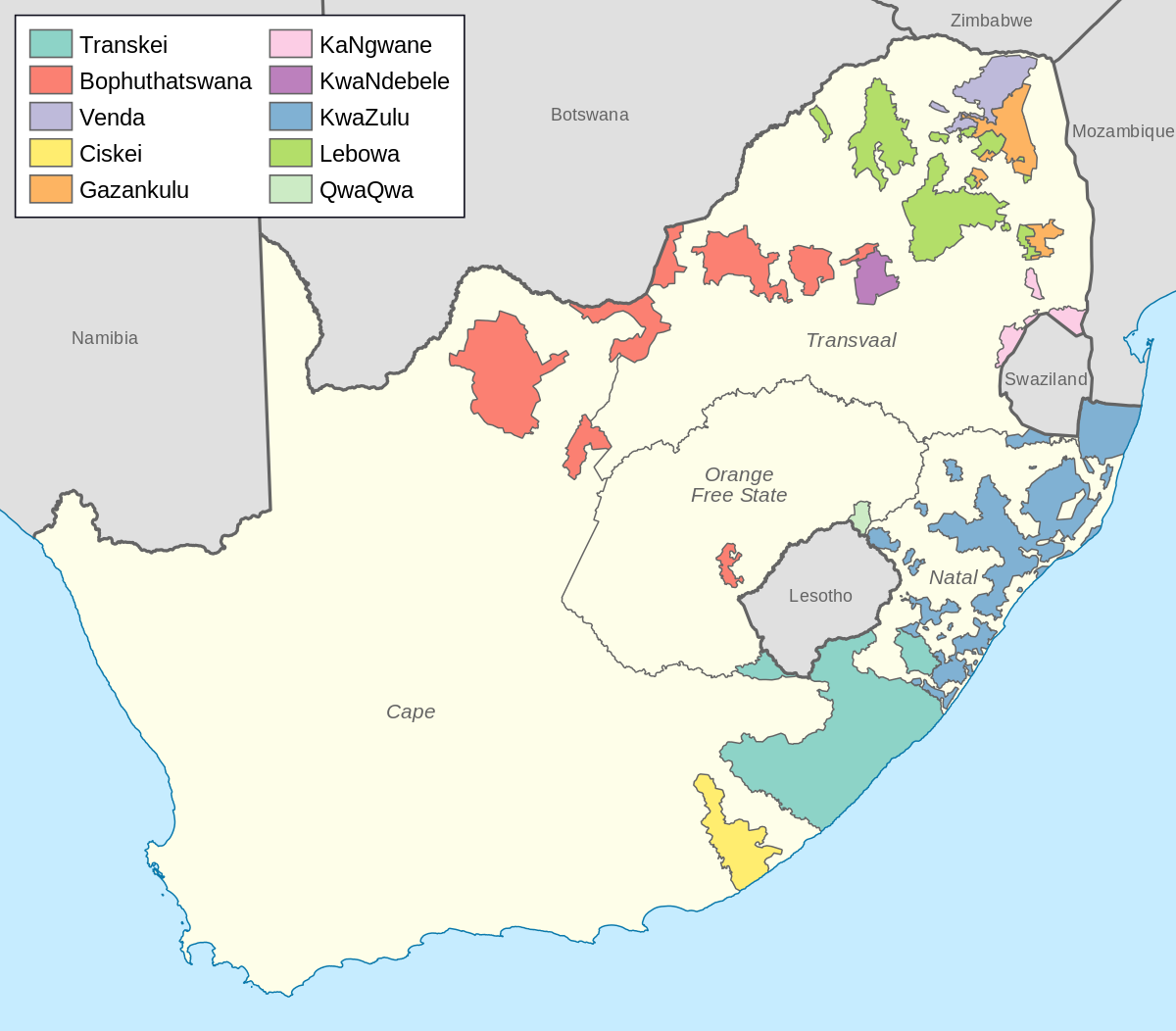 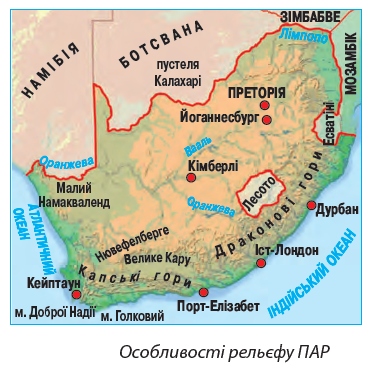 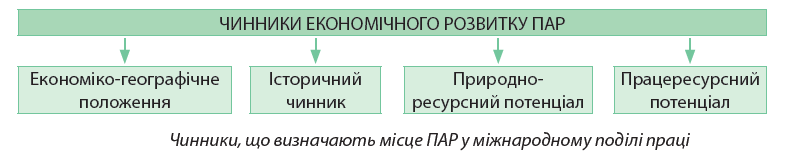 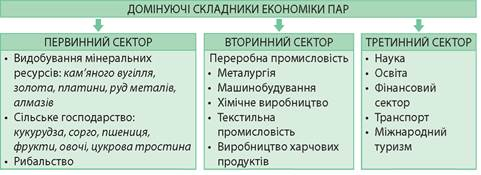 Система розселення
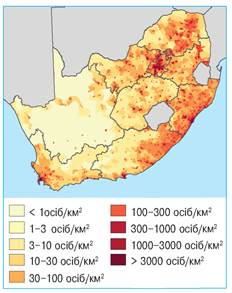 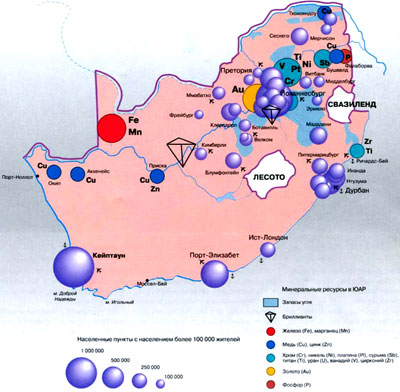 Структура населення
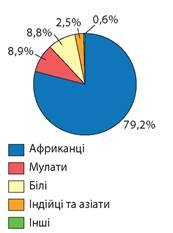 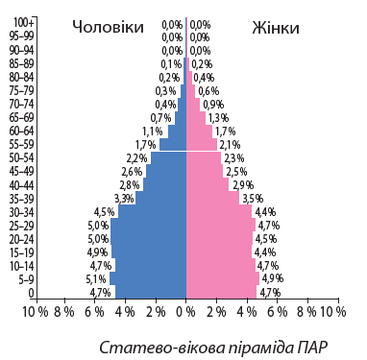 Особливості структури економіки
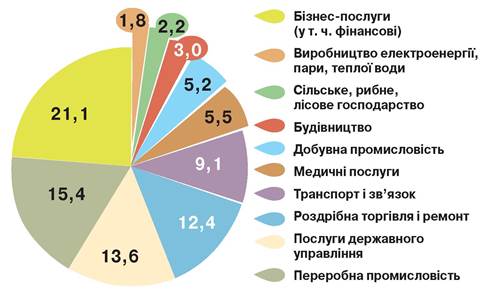 Структура економіки
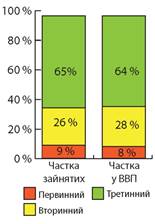 Виробництва, що визначають міжнародну спеціалізацію країни
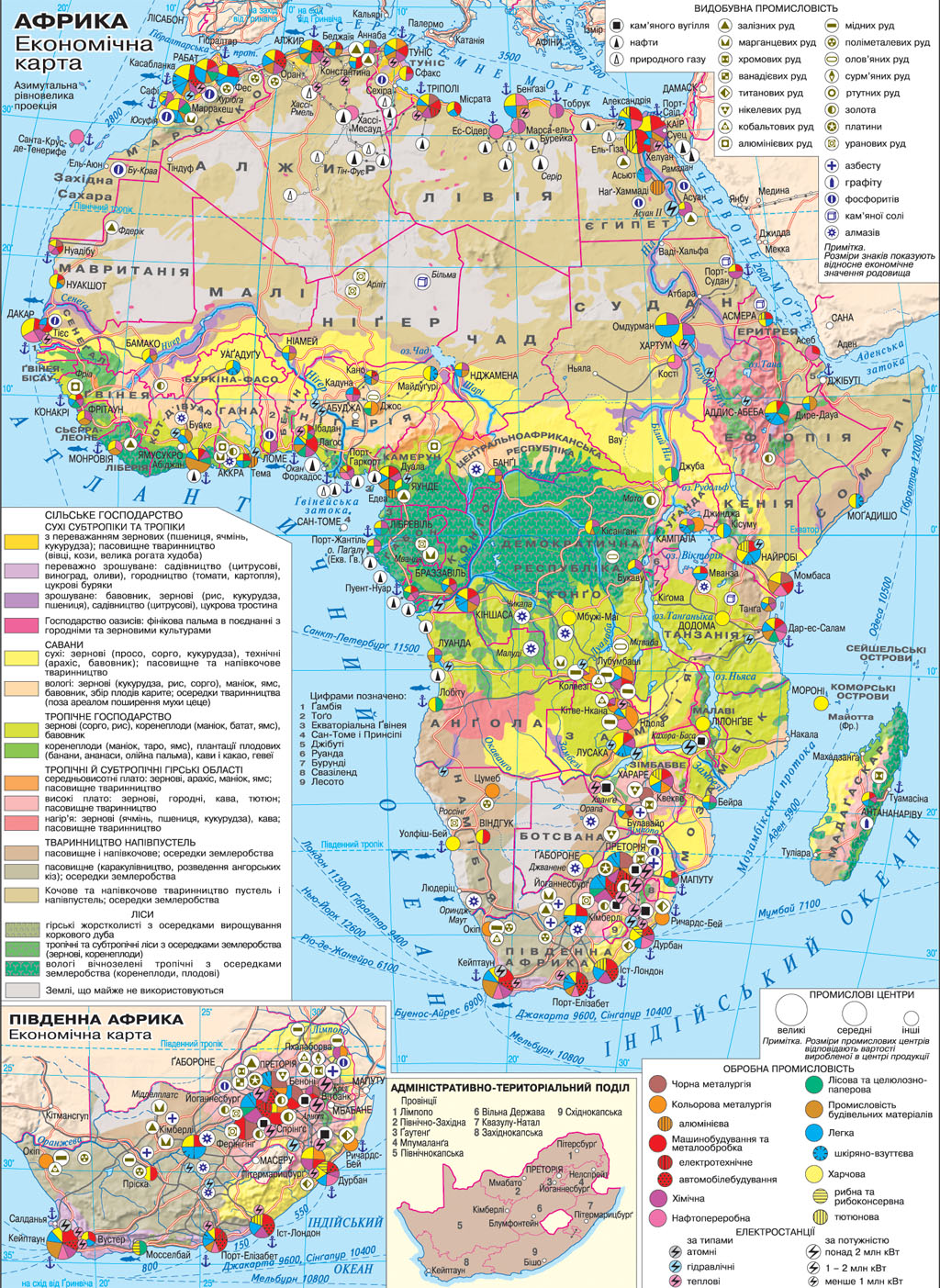 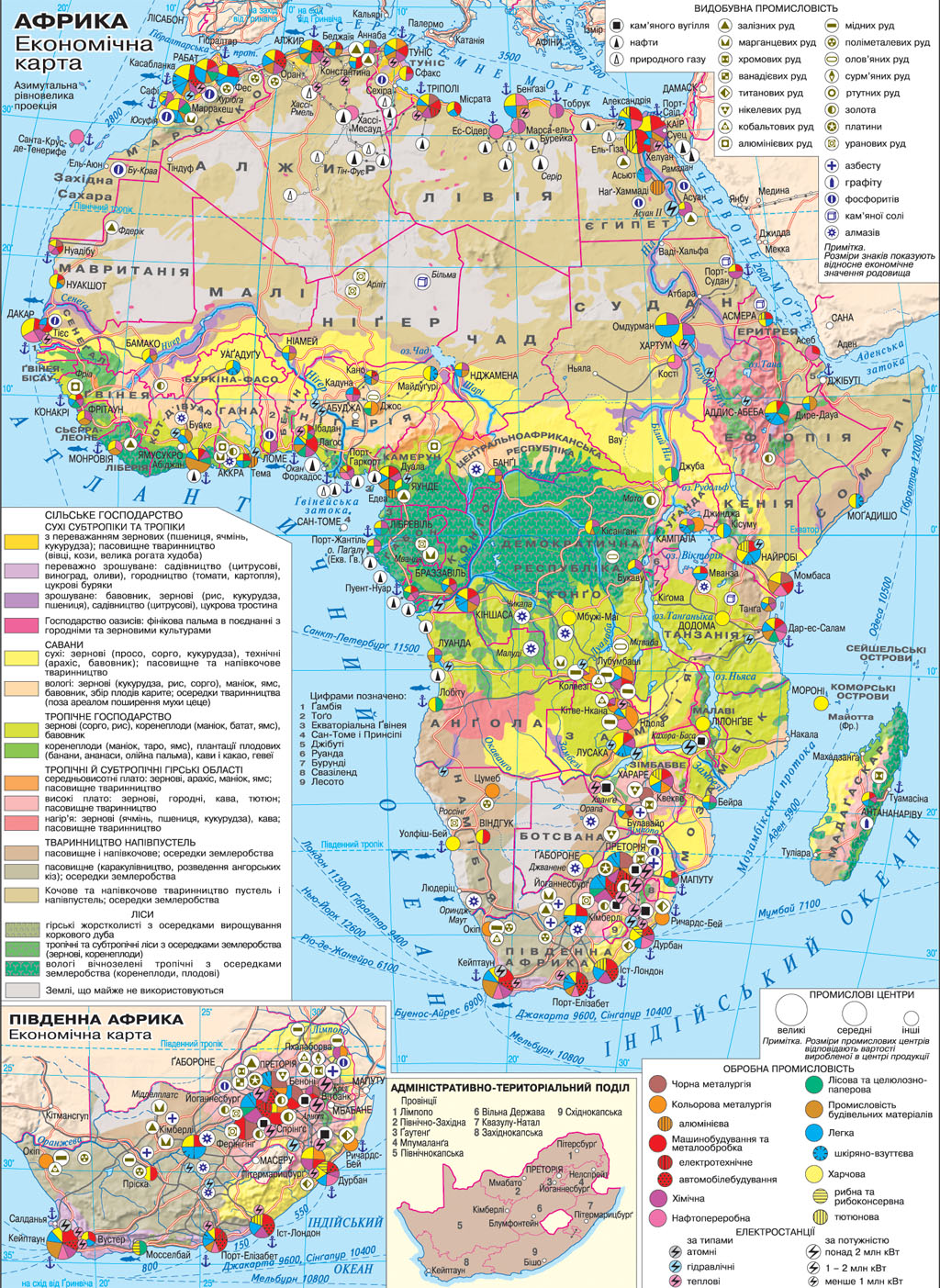 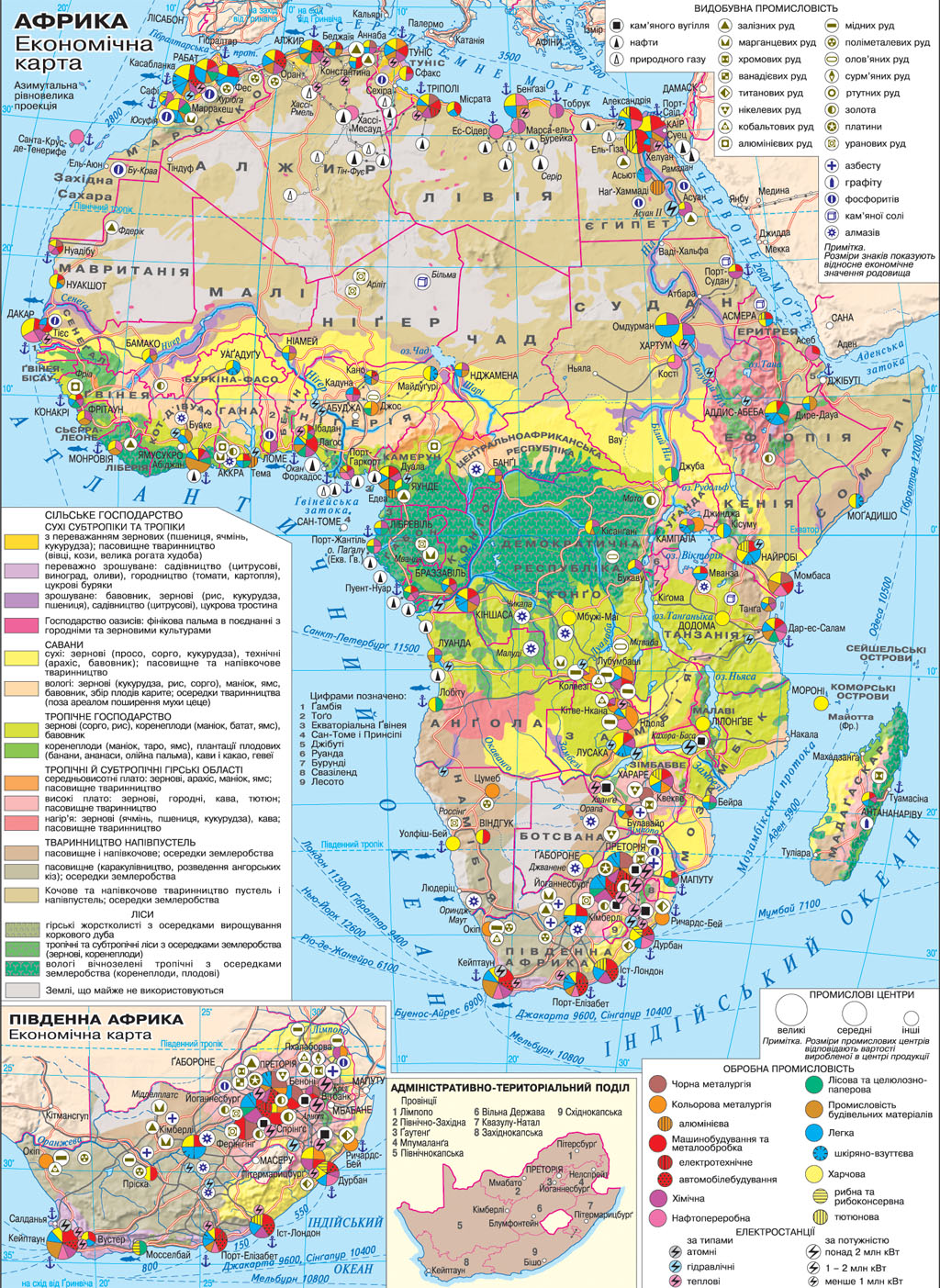 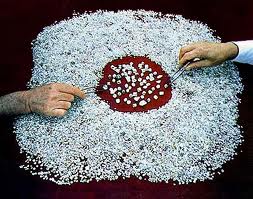 Кейптаун
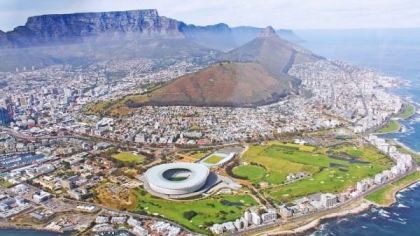